Plan de l’exposé :
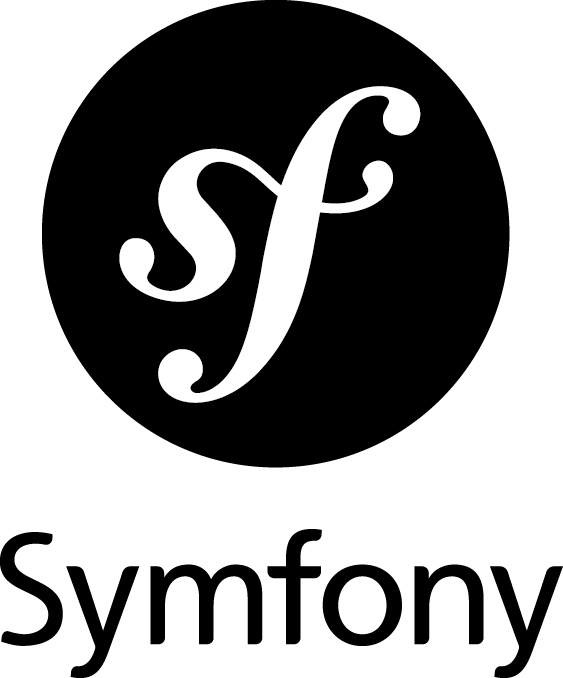 I.  Framework : Généralités
II.  Hibernate
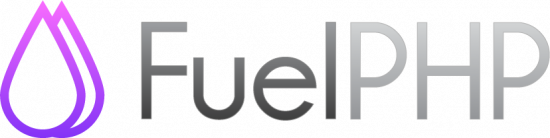 III.  CakePHP
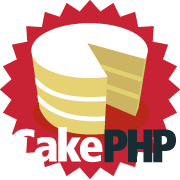 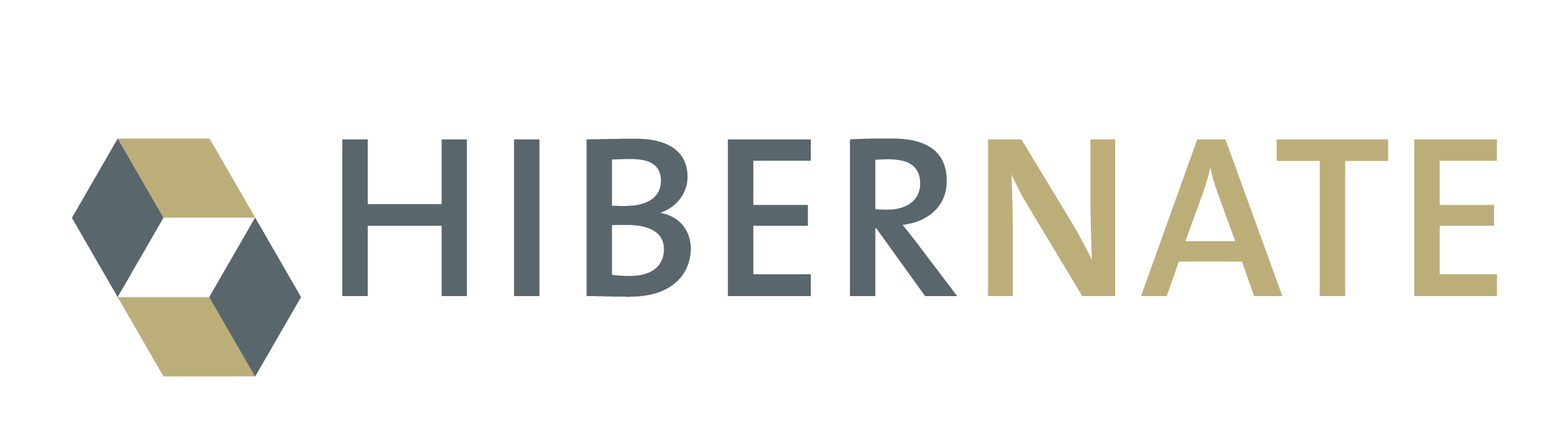 1
Qu’est ce qu’un Framework ?
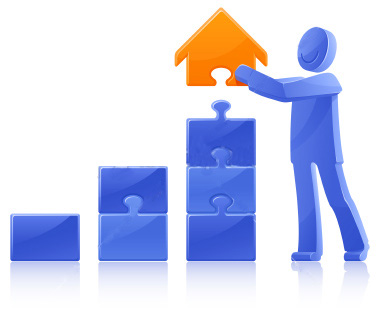 Boîte à outils

 Cadre de développement

 Abstraction

 Organisation
2
De nombreux Framework…
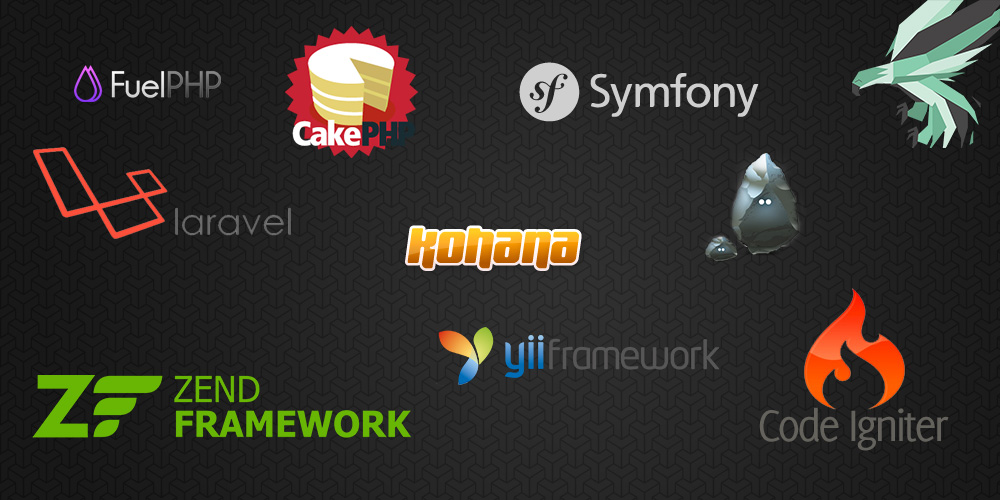 3
Classification des Framework
Les 4 Types de Framework :
1. Framework d’infrastructure système

2. Framework d’intégration intergicielle

3. Framework d’entreprise

4. Framework orienté Système de gestion de contenu
4
Framework VS Bibliothèque
Framework :
Bibliothèque :
Environnement complet

 Plusieurs bibliothèques

 Même structure respectée
Spécialisée

 Structures différentes pour chacune
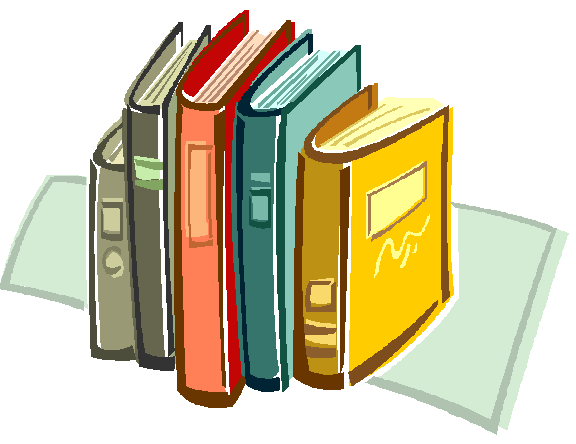 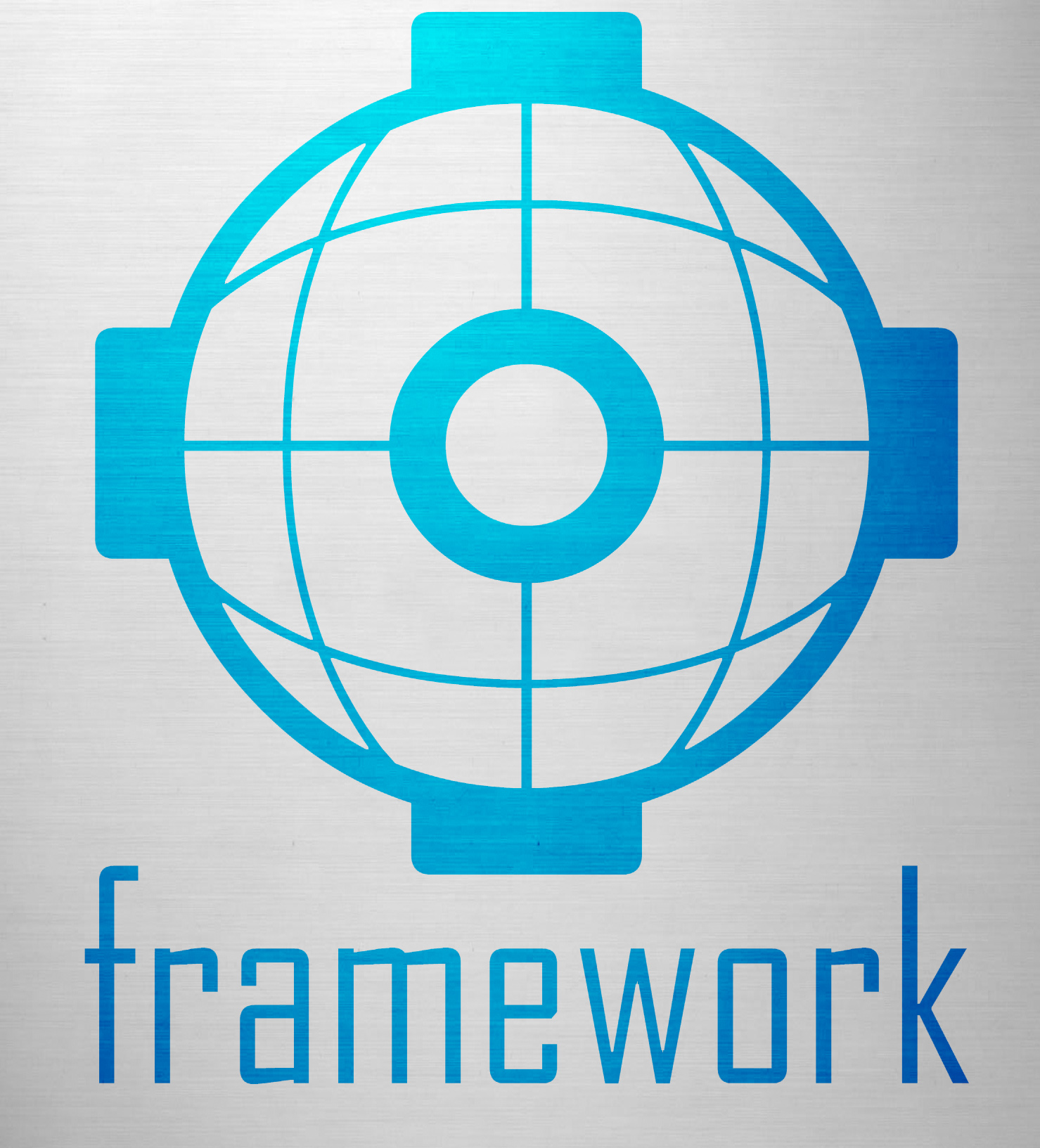 5
Avantages & Inconvénients :
Avantages :
Réutilisabilité

 Standardisation du cycle de vie

 Expérience d’autres développeurs

 Plus sécurisé

 Bonne structuration
Inconvénients :
Temps d’apprentissage

 Consommation de ressource
6
Hibernate !
Qu’est ce qu’Hibernate ?!
-Framework de mapping objet/relationnel

-Permet de manipuler une base de donnée sous forme d’objet

-Relie les objets et la base de donnée
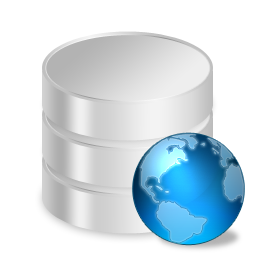 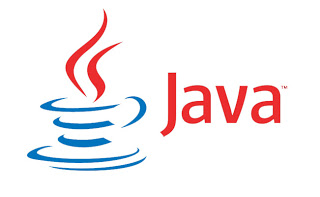 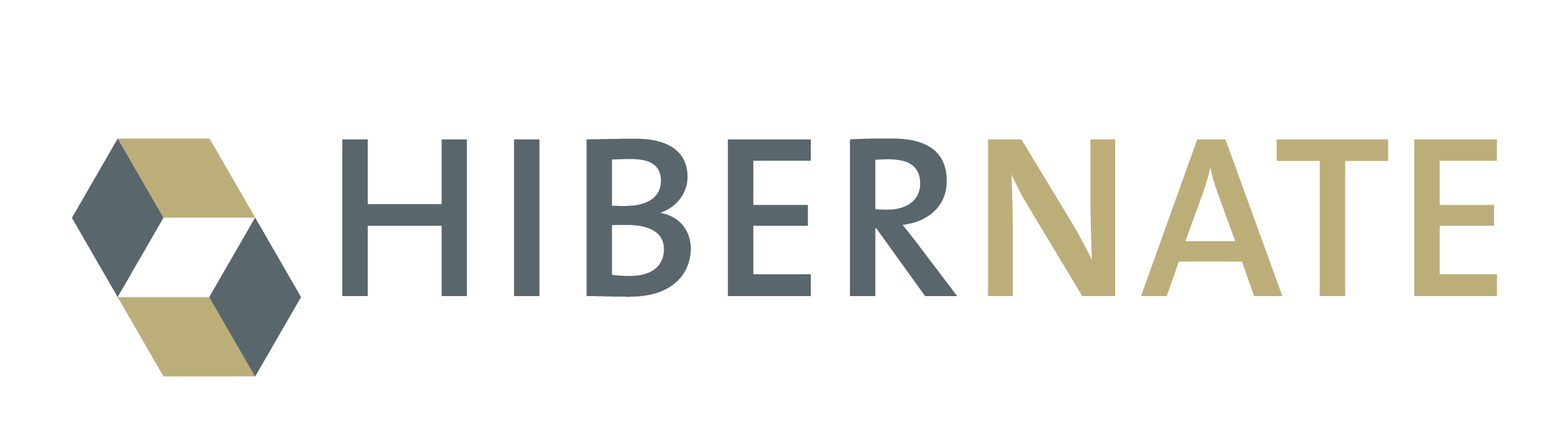 7
Hibernate !
Que nous apporte Hibernate ?
-Génère le code SQL nécessaire

-Application plus portable, car s’adapte à la BDD

-Possibilité de changer de BDD

-La récupération de données est optimisée
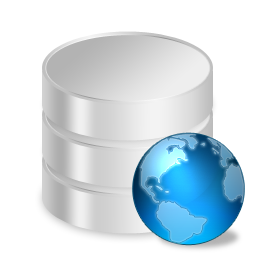 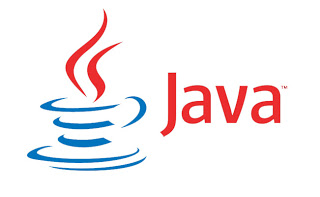 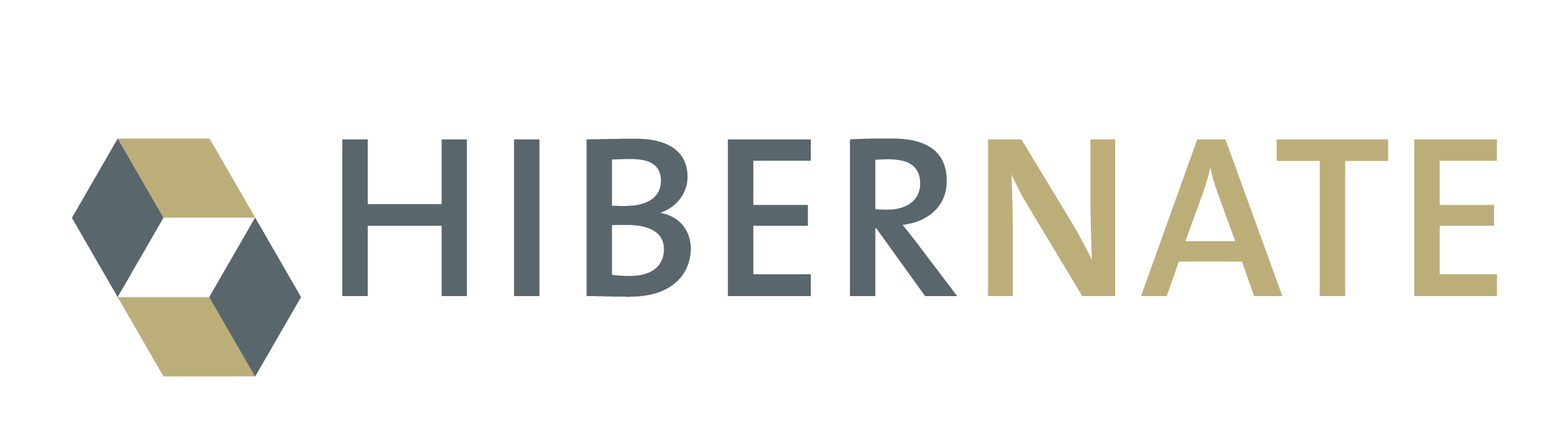 8
Hibernate !
Inconvénients :
-Requête HQL complexe

-Possibilité d’avoir des problèmes dans les fichiers de mapping
Téléchargement :
-Hibernate est gratuit et téléchargeable sur le site suivant :
http://www.hibernate.org/downloads
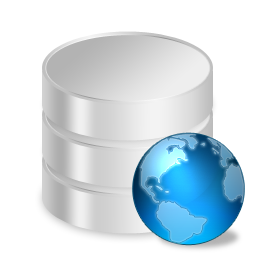 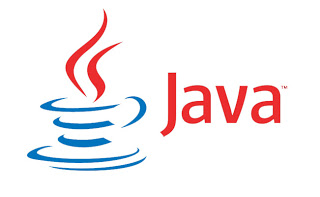 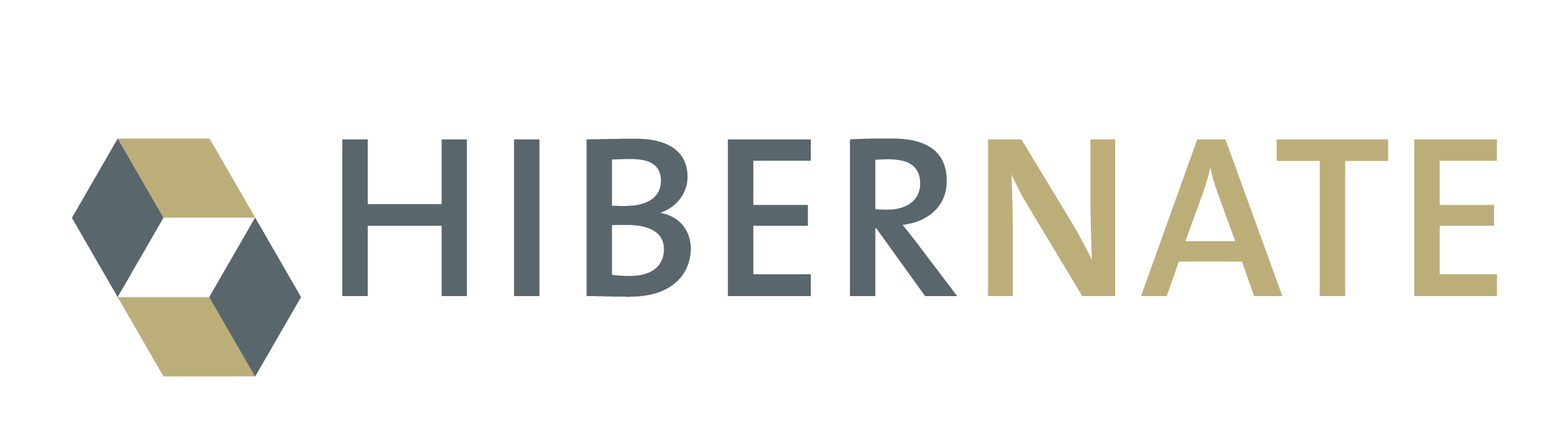 9
Cake PHP !
Qu’est-ce que c’est ?
-Framework de développement PHP

-Interaction avec les Bases de Données

-Architecture MVC
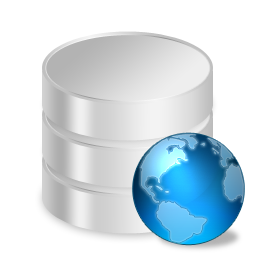 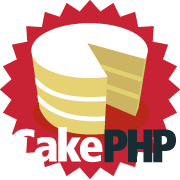 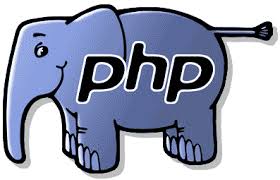 100
Cake PHP !
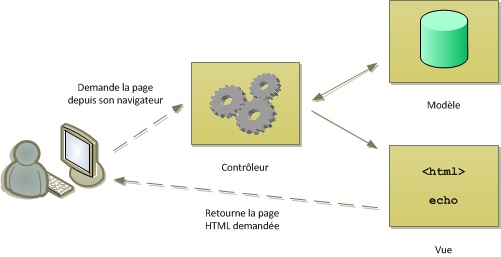 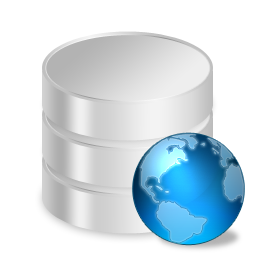 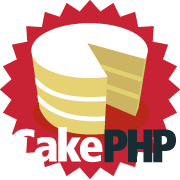 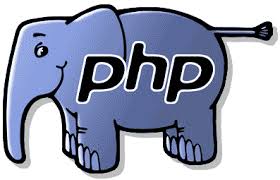 111
Cake PHP !
Que nous apporte-t-il?
-Séparer code d’affichage et code d’application

-Fonction CRUD, persistance des Bases de Données

-Scaffolding d’application

-Helpers de vue
Téléchargement :
-Cake PHP est gratuit et téléchargeable sur le site suivant :
http://www.cakephp-fr.org/
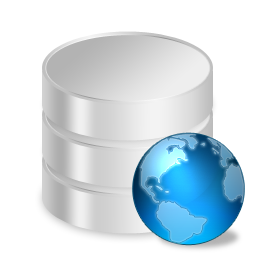 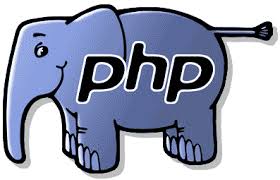 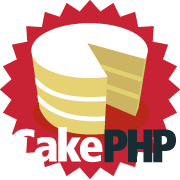 122
Source :
Framework :
-http://www.siteduzero.com

-http://fr.wikipedia.org/wiki/Framework

-http://blog.apollo-formation.com
Hibernate :
-www.developper.com

-www.gardeux-vincent.eu  section Etude de Framework
Cake PHP :
-www.cakephp-fr.org

-wikipédia
133